Примеры возможных элективных курсов
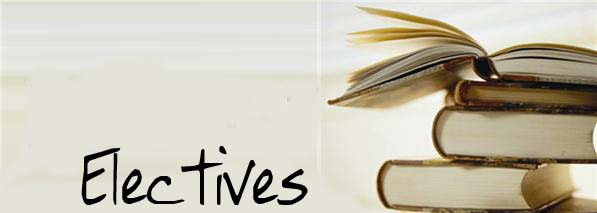 Филологический профиль
Предметная направленность
Другая предметная область
Прикладной характер
Кто такие полиглоты?
Введение в экономику
Язык делового общения
Великие зарубежные писатели и поэты и их влияние на отечественную культуру
Введение в юриспруденцию/ право
Введение в переводческую деятельность
Введение в журналистику
Великие зарубежные и отечественные языковеды
Подготовка к ЕГЭ по ИЯ
Филологический профиль
Язык делового общения
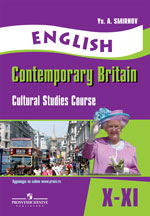 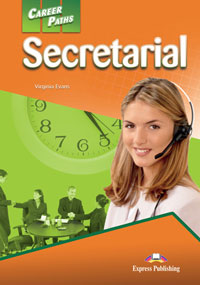 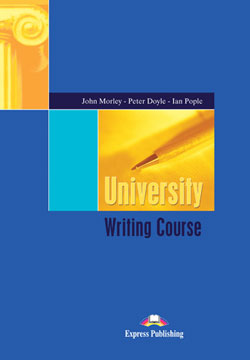 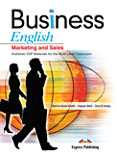 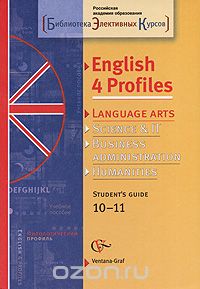 Социально-гуманитарный профиль
Предметная направленность
Другая предметная область
Прикладной характер
Курс гидов-переводчиков
Важнейшие страницы мировой истории
Мировая художественная культура
Введение в журналистику
Великие общественные деятели
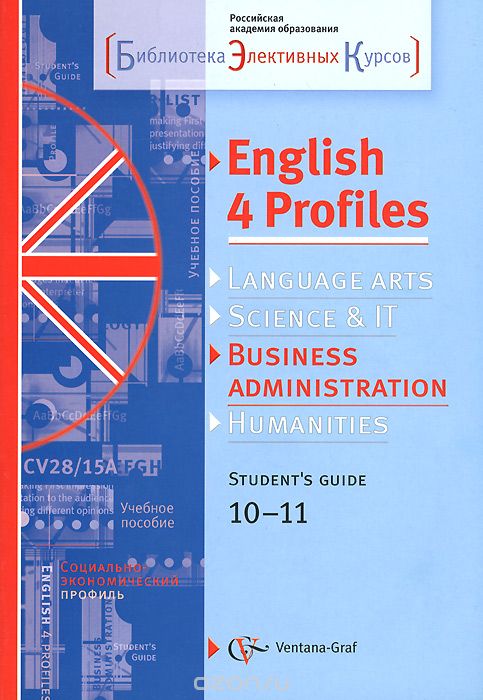 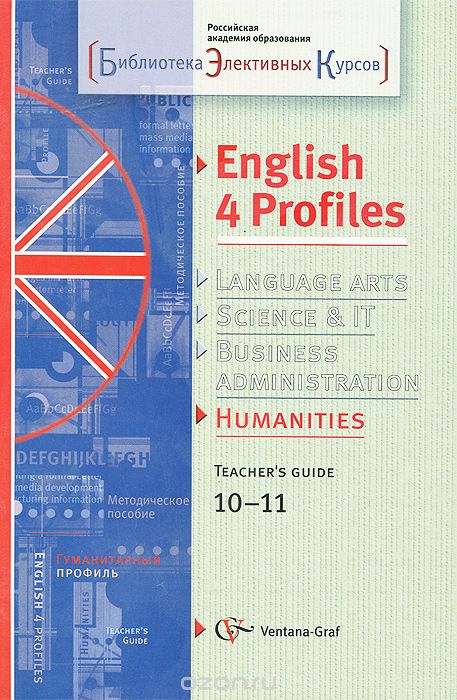 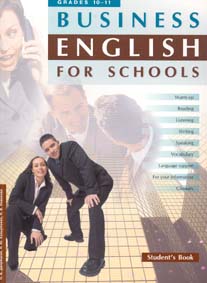 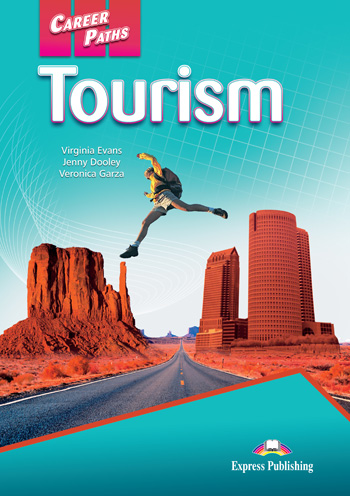 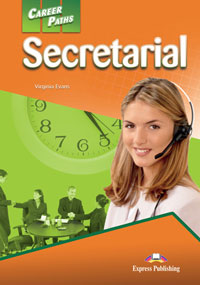 Естественнонаучный профиль
Другая предметная область
Предметная направленность
Прикладной характер
Великие ученые и изобретатели страны изучаемого языка
Проблемы экологии
Охрана окружающей среды
Из области конкретной науки / техники (биологии, химии, географии и др.)
Введение в журналистику
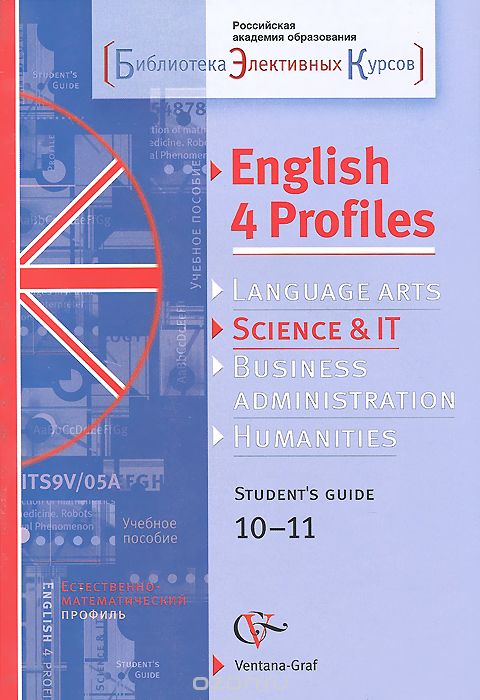 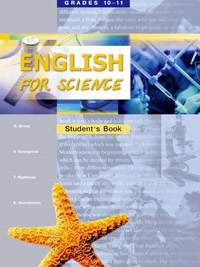 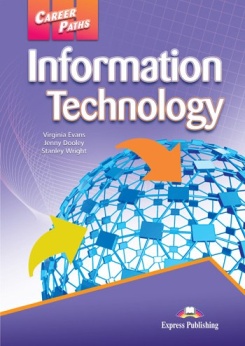